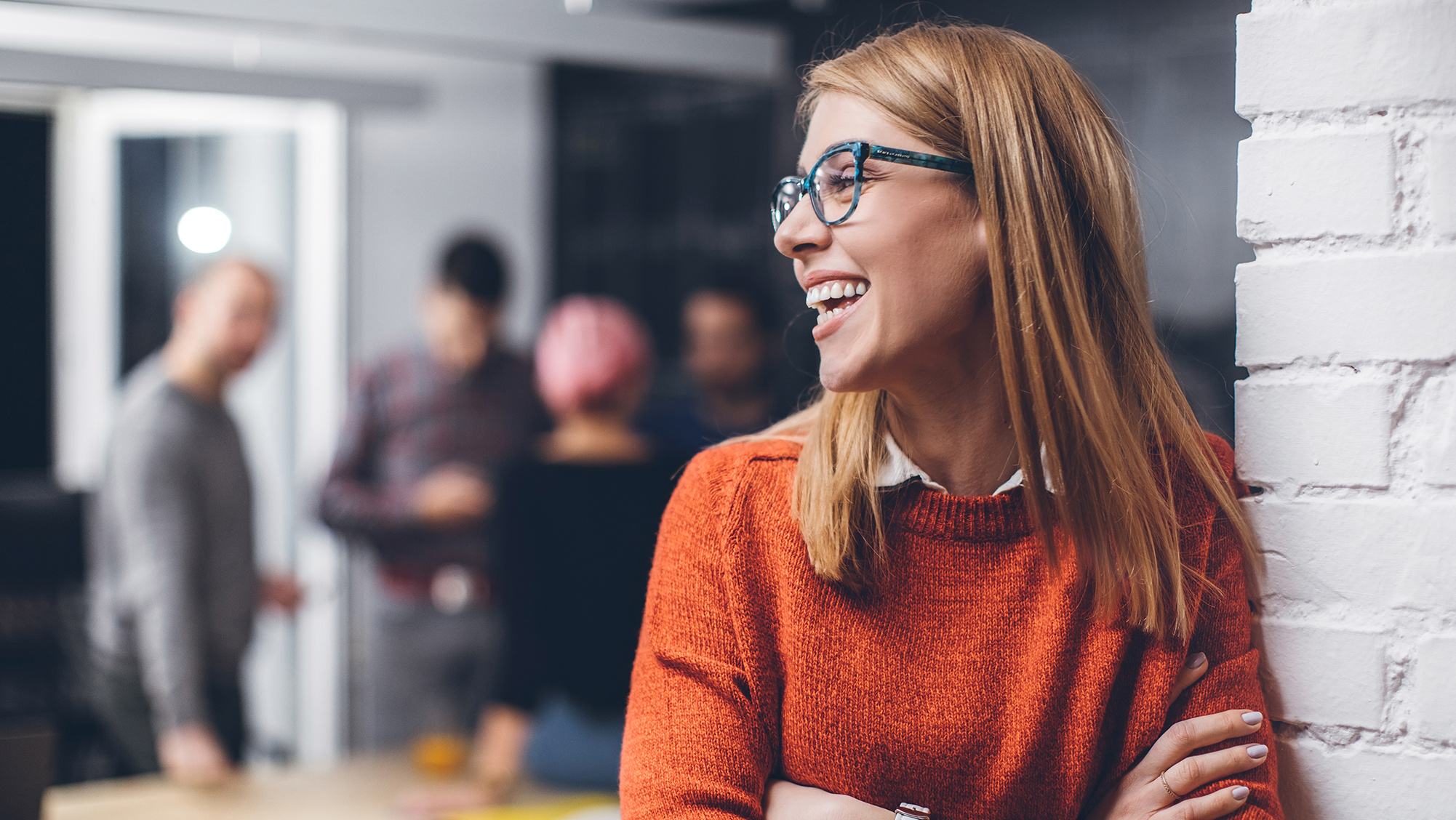 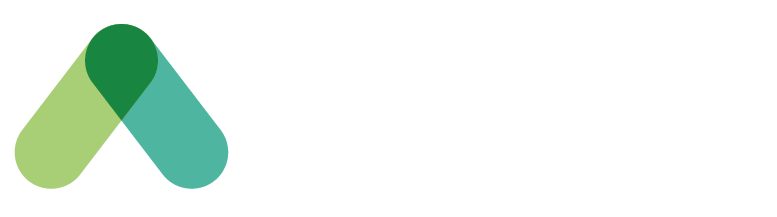 Team Charter and User Guide to Me – COMING SOON
Templates
Version 1 
Date: February 2023
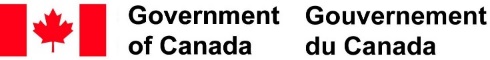 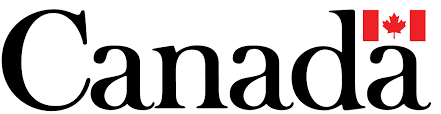